Бесконечный лес
Рассказ
По материалам http://www.e-teaching.ru
1
Это бесконечный лес. Его также называют  лесной сетью. Деревня Овражистое поле расположена в лесу. Там живёт Коля Полевой.
По материалам http://www.e-teaching.ru
2
По материалам http://www.e-teaching.ru
3
По материалам http://www.e-teaching.ru
4
0
1
1
0
0
1
0
0
По материалам http://www.e-teaching.ru
5
1
1
1
1
0
0
0
0
По материалам http://www.e-teaching.ru
6
1
1
1
1
1
1
0
0
0
0
По материалам http://www.e-teaching.ru
7
По материалам http://www.e-teaching.ru
8
1
0
1
0
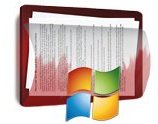 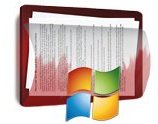 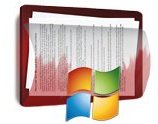 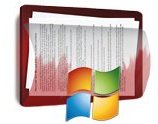 По материалам http://www.e-teaching.ru
9
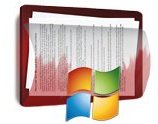 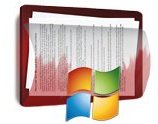 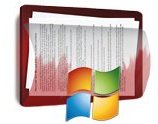 По материалам http://www.e-teaching.ru
10
По материалам http://www.e-teaching.ru
11
По материалам http://www.e-teaching.ru
12
Дерево
Горы
Облака
Дом
Деревня
Вор
Бесконечный лес
По материалам http://www.e-teaching.ru
13
По материалам http://www.e-teaching.ru
14
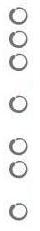 По материалам http://www.e-teaching.ru
15
По материалам http://www.e-teaching.ru
16
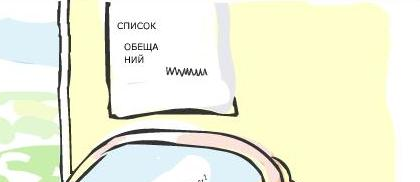 По материалам http://www.e-teaching.ru
17
По материалам http://www.e-teaching.ru
18
По материалам http://www.e-teaching.ru
19
По материалам http://www.e-teaching.ru
20
По материалам http://www.e-teaching.ru
21
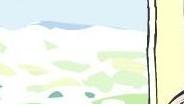 По материалам http://www.e-teaching.ru
22
По материалам http://www.e-teaching.ru
23
По материалам http://www.e-teaching.ru
24
По материалам http://www.e-teaching.ru
25
По материалам http://www.e-teaching.ru
26
По материалам http://www.e-teaching.ru
27
По материалам http://www.e-teaching.ru
28
По материалам http://www.e-teaching.ru
29
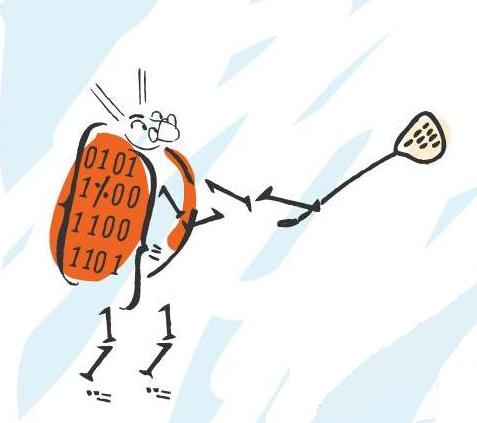 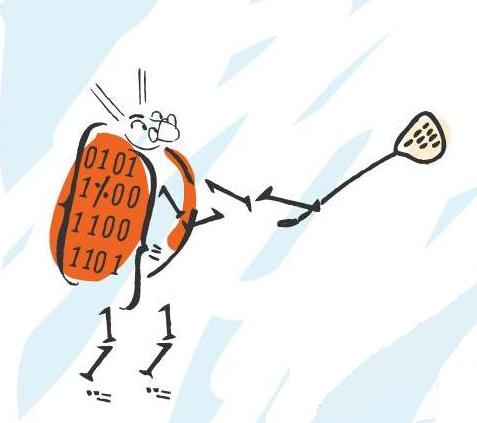 По материалам http://www.e-teaching.ru
30
По материалам http://www.e-teaching.ru
31
По материалам http://www.e-teaching.ru
32
По материалам http://www.e-teaching.ru
33
По материалам http://www.e-teaching.ru
34
По материалам http://www.e-teaching.ru
35
рлдл
По материалам http://www.e-teaching.ru
36
рлдл
По материалам http://www.e-teaching.ru
37
По материалам http://www.e-teaching.ru
38
По материалам http://www.e-teaching.ru
39
По материалам http://www.e-teaching.ru
40
По материалам http://www.e-teaching.ru
41
По материалам http://www.e-teaching.ru
42
По материалам http://www.e-teaching.ru
43
По материалам http://www.e-teaching.ru
44
По материалам http://www.e-teaching.ru
45
По материалам http://www.e-teaching.ru
46
Получено сообщение!
Электронной почты
По материалам http://www.e-teaching.ru
47
По материалам http://www.e-teaching.ru
48
По материалам http://www.e-teaching.ru
49
По материалам http://www.e-teaching.ru
50
По материалам http://www.e-teaching.ru
51
По материалам http://www.e-teaching.ru
52
Колиной маме интересно: А, что запрещено делать в интернете?
По материалам http://www.e-teaching.ru
53
По материалам http://www.e-teaching.ru
54
По материалам http://www.e-teaching.ru
55
По материалам http://www.e-teaching.ru
56
По материалам http://www.e-teaching.ru
57
По материалам http://www.e-teaching.ru
58
По материалам http://www.e-teaching.ru
59
По материалам http://www.e-teaching.ru
60
По материалам http://www.e-teaching.ru
61
По материалам http://www.e-teaching.ru
62
По материалам http://www.e-teaching.ru
63
По материалам http://www.e-teaching.ru
64
По материалам http://www.e-teaching.ru
65
По материалам http://www.e-teaching.ru
66
По материалам http://www.e-teaching.ru
67
По материалам http://www.e-teaching.ru
68
По материалам http://www.e-teaching.ru
69
По материалам http://www.e-teaching.ru
70